AT THE FAIR
GRADE 6 UNIT 5
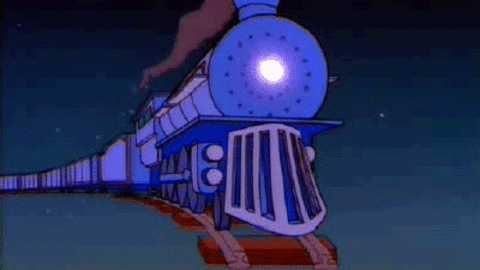 GHOST  TRAIN
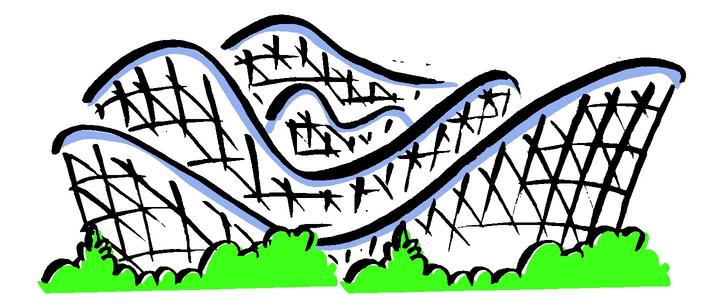 ROLLER COASTER
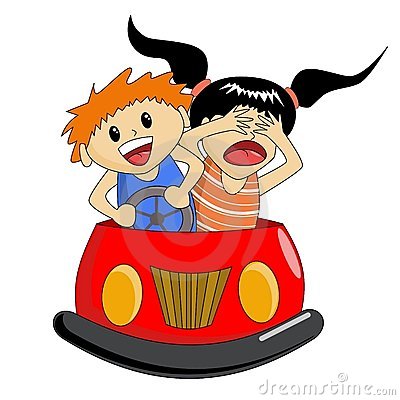 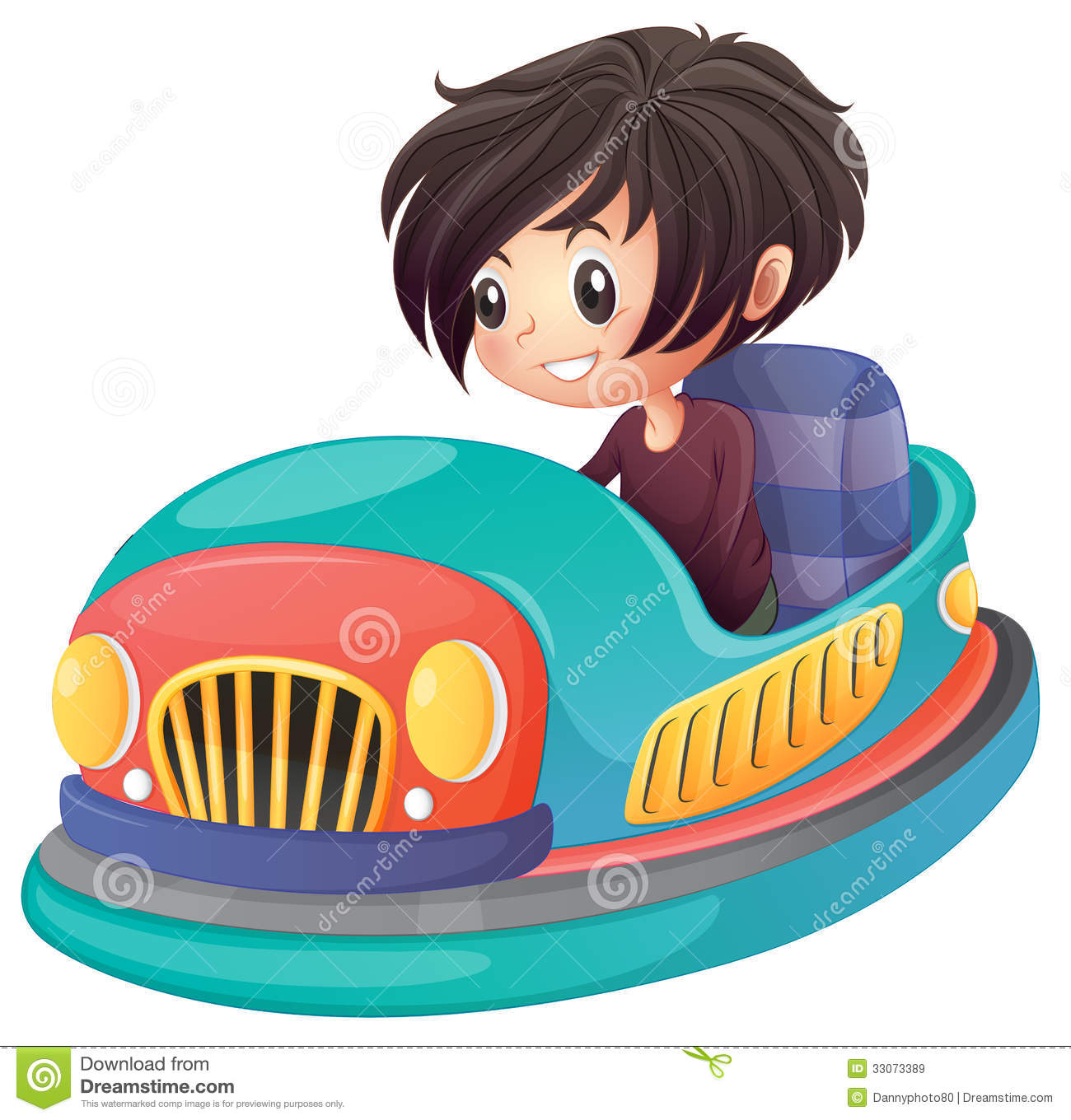 BUMPER CARS
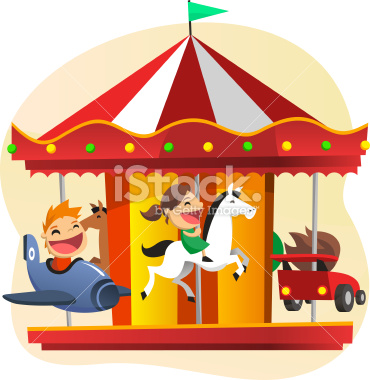 MARY GO ROUND
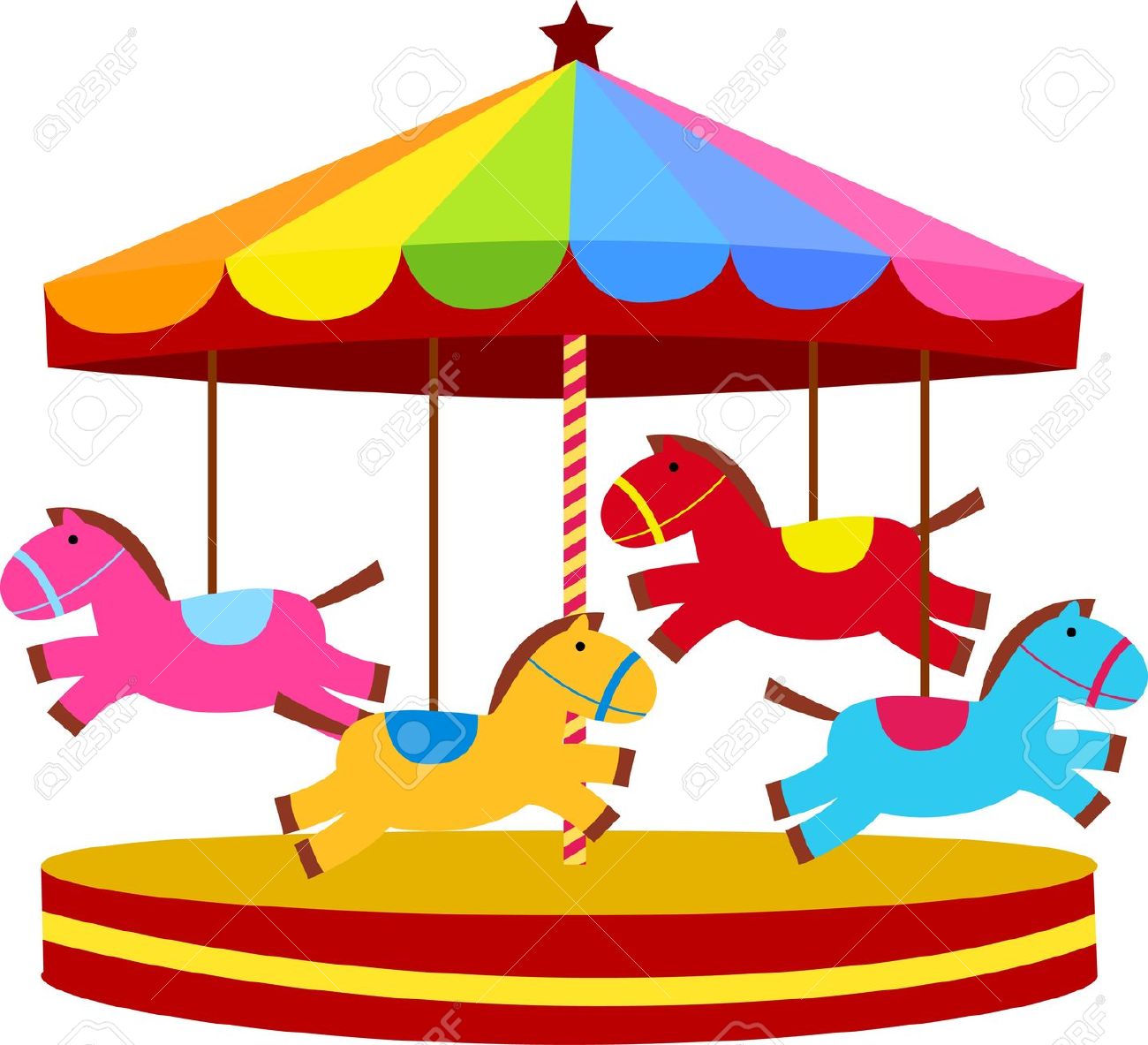 CAROUSEL
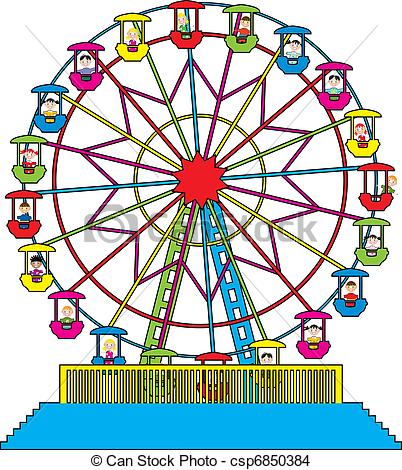 BIG WHEEL
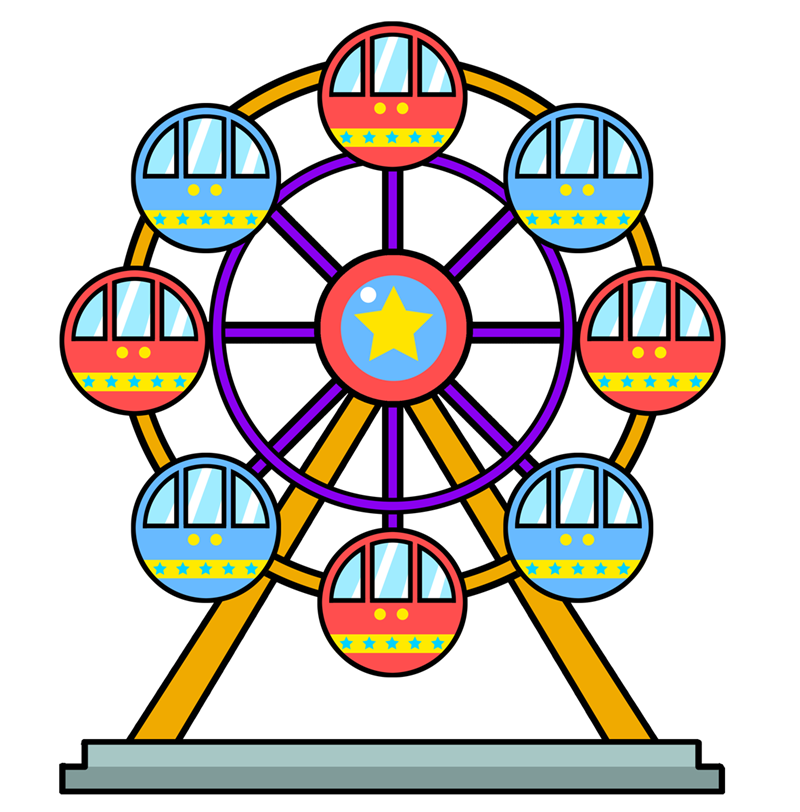 FERRIS WHELL
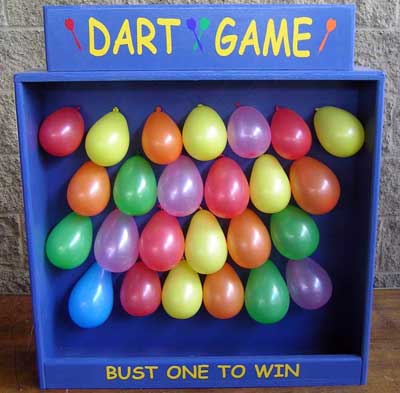 DART GAME
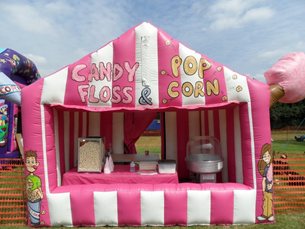 CANDY STALL
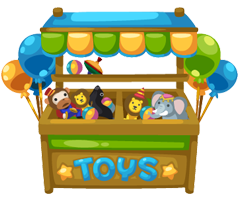 TOY STALL
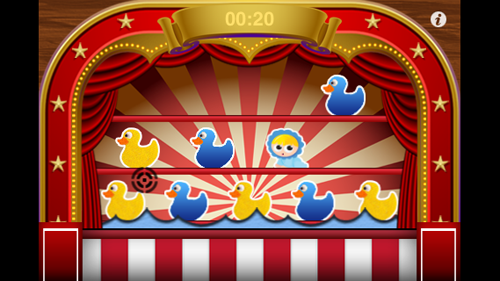 SHOOT THE DUCK
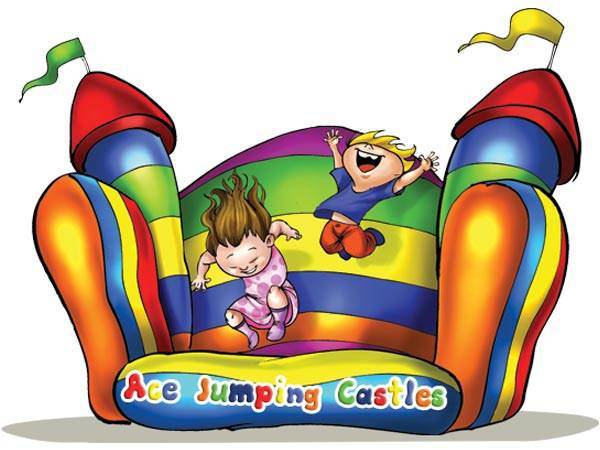 JUMPING CASTLE
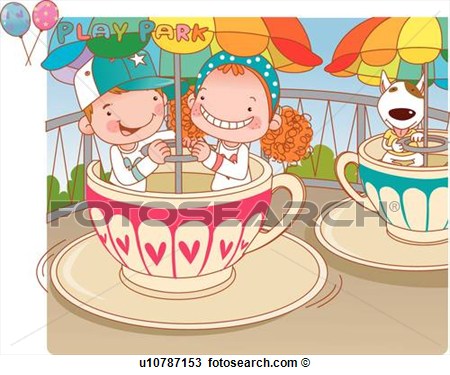 TEA CUP RIDE
PREPARED BY MEHMET DEGERLI